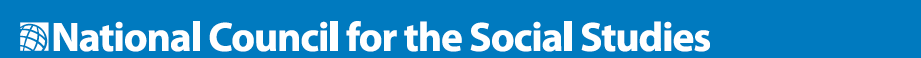 C3 Literacy Collaborative
National Council for the Social Studies in collaboration with the            National Center for Literacy Education
Developing Questions And planning Inquiries
Developed by
S. G. Grant
Professor of Social Studies Education
Binghamton University
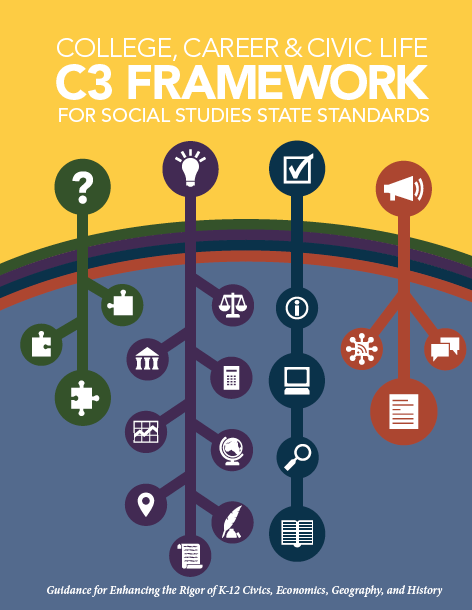 Funded by the Bill and Melinda Gates Foundation
[Speaker Notes: Script:]
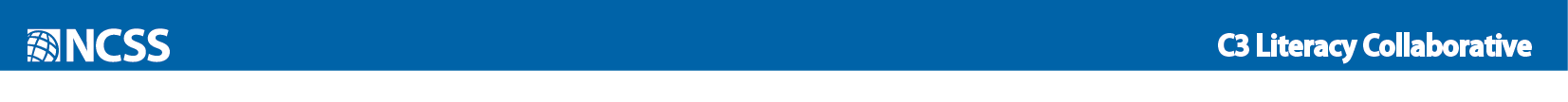 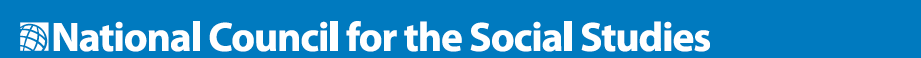 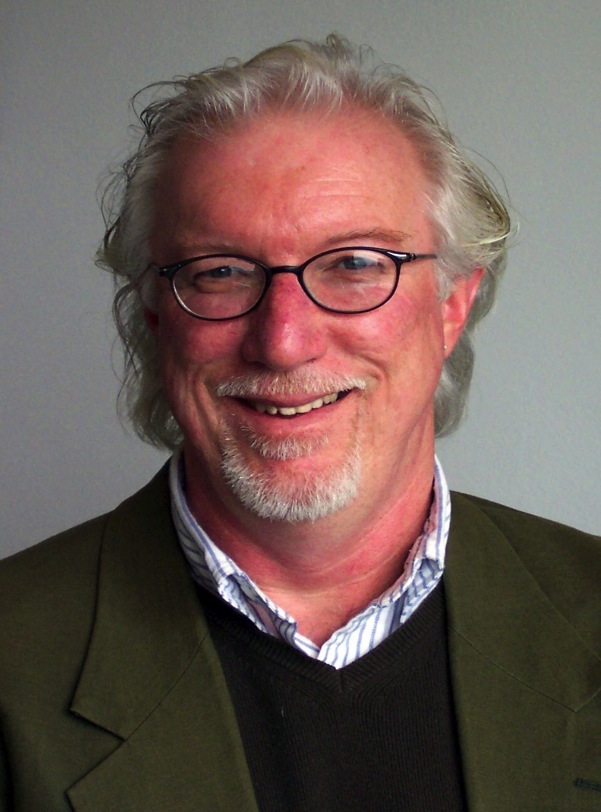 Welcome!
[Presenter photo]
S. G. Grant
Professor of Social Studies Education
Binghamton University
sggrant@binghamton.edu
[Speaker Notes: Script:]
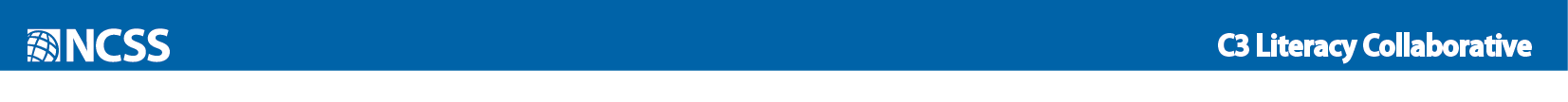 Purpose:
As a result of participating in this Investigation, you will become familiar with:  
The importance of questions in framing a unit of study
The relationship between compelling and supporting questions
The distinctive features of compelling and supporting questions
[Speaker Notes: Good afternoon. I’m S. G. Grant, Professor of Social Studies Education and a Senior Advisor and Contributing Writer on the C3 Framework. I’m pleased to be part of this program of webinars aimed at supporting the implementation of the Framework

Explain:  In this session, we focus on Dimension 1 of the C3 Framework—Developing Questions and Planning Inquiries. Ensuing investigations will look at the other dimensions of the Inquiry Arc and topics such as using the C3 in teacher education.]
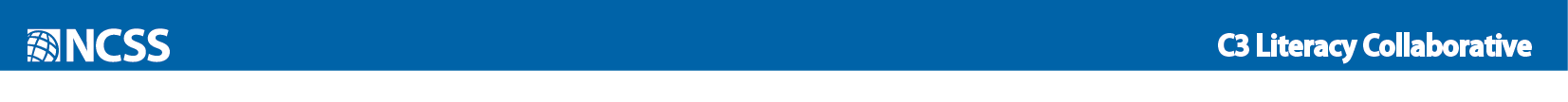 Why Questions?
“By doubting we are led a question, by questioning we arrive at the truth.” —Peter Abelard
“It is better to debate a question without settling it than to settle a question without debating it.” —Joseph Joubert
“We get wise by asking questions, and even it there are not answered, we get wise, for a well-packed question carries its answer on its back as a snail carries its shell.” —James Stephens
“It is not the answer that enlightens but the question.” —Eugene Ionesco
“If you do not know how to ask the right question, you discover nothing.” —W. Edwards Deming
“One of the very important characteristics of a student is to question. Let the students ask questions.” —A. P. J. Abdul Kalam
“The art and science of asking questions is the source of all knowledge.”—Thomas Berger
[Speaker Notes: From Socrates on, the value of questions in general and for teaching and learning in particular has been well established. In Plato’s Protagoras, Socrates claims, “my way toward truth is to ask the right questions.” Answers are important, but a well-framed question can excite the mind and give real and genuine meaning to the study of any social issue. 

As you can see from these quotes, questions have gotten a lot of attention….And by a wide range of thinkers—from philosophers to dramatists to poets and scientists….My favorite it is the last:  “The art and science of asking questions is the source of all knowledge.”

So if we are going to talk about inquiry-based teaching, a good place to start is with questions….]
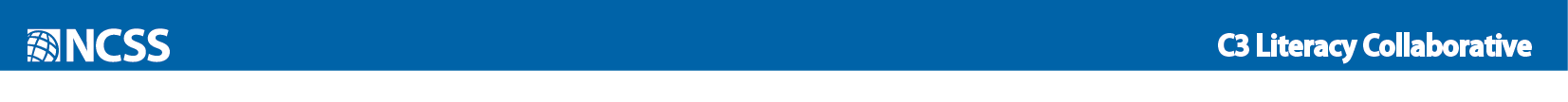 IDM Follows C3 Inquiry Arc
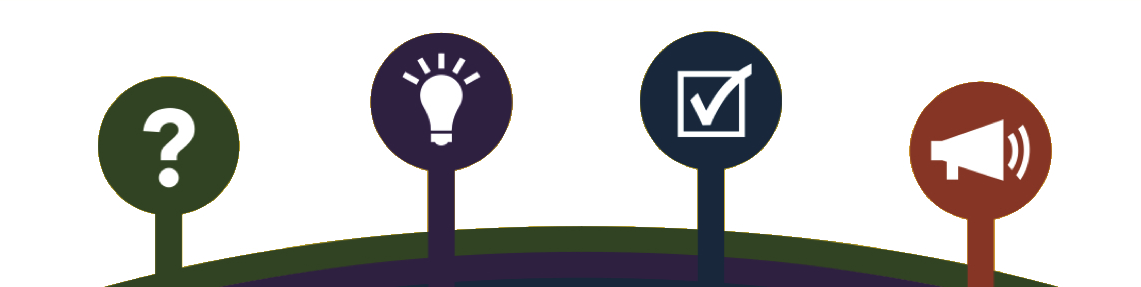 If students are  asked a COMPELLING QUESTION …
Students answer in the form of a SUMMATIVE
ARGUMENT
In the middle are the SUPPORTING QUESTIONS, FORMATIVE TASKS, and SOURCES
[Speaker Notes: And questions are where the C3 Framework starts…..

In content-rich subjects such as social studies, teaching and learning have traditionally focused on finding facts first and thinking later. That approach has not worked for all students. The C3 Inquiry Arc reframes that traditional approach by highlighting the use of questions as a way to drive a social studies inquiry.

So let’s now turn to compelling and supporting questions. We’ll begin with a short piece of video where I talk about the nature of questions and the Inquiry Arc. Then we’ll dig deeper into the distinctive features of compelling and supportive questions.

Play segment 20:45-25:05 from the LACO-Herzog video.

Following the video:

Reflect and discuss:
What does Bruner’s quotation mean to you?
How do you see the relationship between questions and ideas?
What potential do you see for creating multidisciplinary inquiries?]
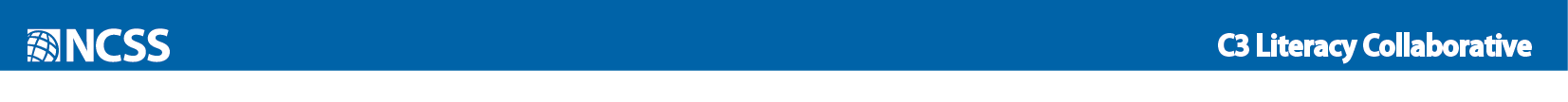 Compelling Questions
Characteristics of compelling questions:
Set the opening frame for an inquiry
Express the intellectual rigor and student relevance of an inquiry
Set up the summative performance task
[Speaker Notes: Of course, not all questions are alike or are equally useful for instruction. So let’s look more specifically at compelling questions—both what defines them and examples. Then I’d like you to try your hand at creating a couple.
 
One of the primary characteristics of a compelling question is that it helps frame the inquiry under study. To that end, a compelling question helps teachers and students collect, organize, and pursue their ideas through the task of answering the question.

Compelling questions are also intellectually rigorous and relevant to students. Compelling questions address key issues, topics, and problems found in and across the academic disciplines in general and the New York State K–12 Social Studies Framework in particular. But compelling questions also reflect the ideas and experiences that students bring to class. 

Finally, compelling questions give direction to students in terms of their summative performance task.]
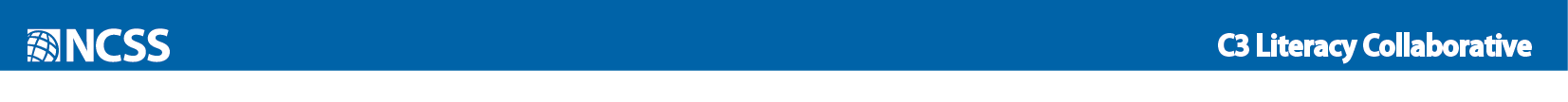 Crafting Compelling Questions
Intellectually rigorous
Relevant to students
[Speaker Notes: The key to crafting compelling questions is hitting the sweet spot between the qualities of being intellectually rigorous and relevant to students.]
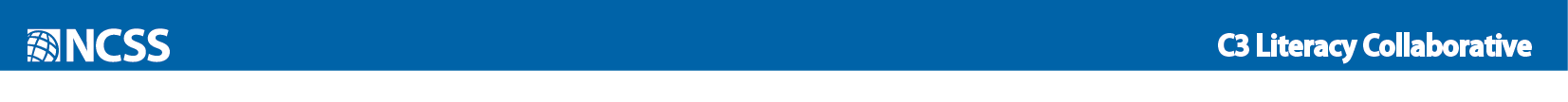 Intellectually rigorous
A compelling question:
Reflects an enduring issue, concern, or debate in the field
Demands the use of multiple disciplinary lenses and perspectives
[Speaker Notes: An intellectually meaty question has two characteristics.

First, it reflects an enduring issue, concern, or debate in social studies. Compelling questions speak to the big ideas of history and the social sciences, both in concept and in particular. Revolution is an important and useful concept, but students need to understand that the American, French, and Russian revolutions, while sharing some traits, differed radically. Students understand some things by knowing the concept of revolution, but their understandings develop exponentially when they can see how the particulars of different kinds of revolutions have played out. 

Second, compelling questions demand the use of multiple disciplinary lenses and perspectives. No social problem is economic, political, historical, or geographic alone. The challenges we face in society are multifaceted, so they demand that we use the power of history and the social science disciplines both individually and in combination to address them. 

And if the study of social issues benefits from a multidisciplinary approach, so, too, does it benefit from examination from multiple perspectives. There is no social problem or issue on which there is universal agreement, so it only makes sense to examine those that teachers put in front of students from differing vantage points.]
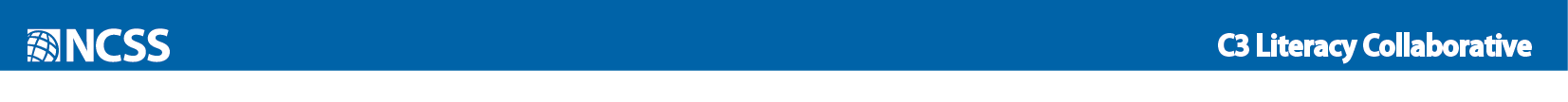 Relevant to students
A compelling question: 
Reflects one or more qualities or conditions that we know children care about
Honors and respects children’s intellectual efforts
[Speaker Notes: Compelling questions need to be worth investigating from an academic angle, but they also need to be worth exploring from a student angle. Recall Jerome Bruner’s claim—”any subject can be taught effectively in some intellectually honest form to any child at any stage of development.” 

To take this point seriously does not mean that we have to dumb down the curriculum. In fact, it means just the opposite: Teachers should teach intellectually ambitious material. The key is to see within the ideas to be taught those elements that teachers know their students care about. It is not the case that students are uninterested in natural resources or supply and demand or the New Deal, per se. It is the case that teachers need to pull from those ideas relevant connections to students’ lives.]
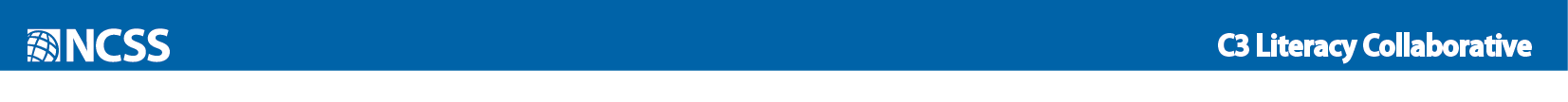 What do kids care about?
[Speaker Notes: So what do students care about? Teachers tend to have less trouble identifying intellectually rigorous ideas than they do identifying the elements of those ideas that speak to students’ knowledge and experience. It is not that they can’t; it’s just that they already know the ideas are important and take for granted that students will too. 

Lead short discussion of things kids care about.

Okay….now let’s try an assessment!]
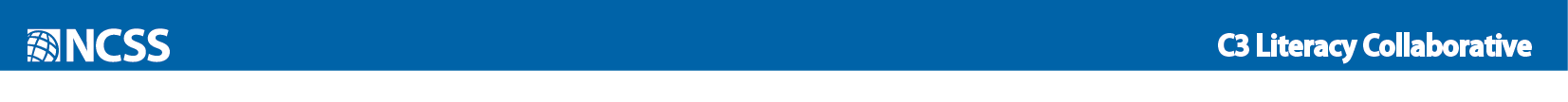 Compelling…or not so compelling?
Where are we?
What were the causes of the Industrial Revolution?
Why is Albany the capital of New York?
Can Canada and the US be friends forever?
Who won the Cold War?
Who are our community helpers?
What’s the deal with hair?
[Speaker Notes: Here are some examples of compelling…and not so compelling questions. Which would you nominate for each category and why?

Short discussion of whether or not examples are compelling and, if so, how they meet the two characteristics of intellectually rigorous and relevant to students’ lives.]
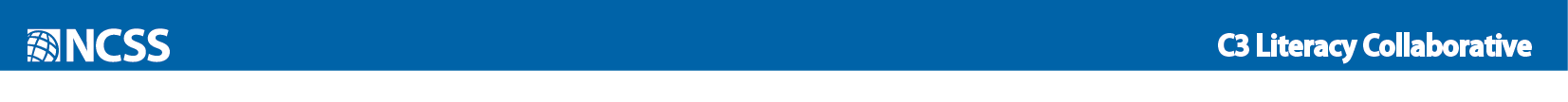 Your task
Choose a grade level and a topic and draft a compelling question:
Examples:
Kindergarten—Rules
Grade 7—Civil War
Grade 10—Globalization
[Speaker Notes: Very good. Now let’s have you try your hand at crafting a compelling question or two. I’ve suggested a few topics if you need them, but the best thing to do is think of your least favorite unit to teach and see if you can’t create a compelling question that would get under your students’ skin.

Reflect and discuss:
How is the use of compelling questions similar to and different from your current practice?
What benefits do you anticipate in creating compelling questions?
What challenges do you anticipate in creating compelling questions?]
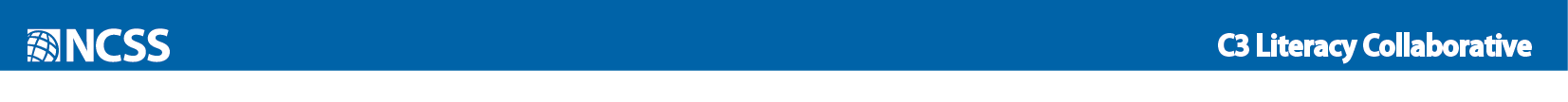 Supporting Questions
Support and extend the Compelling Question
Represent the disciplinary knowledge desired
Reflect the sources selected
Inspire formative performance tasks
[Speaker Notes: Now let’s talk about supporting questions. 

Supporting questions have four purposes:  
Support and extend the Compelling Question
Represent the disciplinary knowledge desired
Reflect the sources selected
Inspire formative performance tasks

So on the disciplinary side, supporting questions a) scaffold the ideas central to the compelling question and b) provide guidance for the construction of the formative performance tasks and the selection of sources. 

On the pedagogical side, supporting questions offer a set of guideposts around which teachers can build additional instructional activities based on the knowledge and ability of their students. 

Now let’s look at an example….]
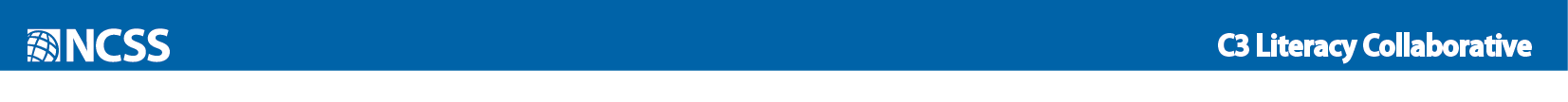 Did Reconstruction Really Free African Americans?
SQ 1--How did Fredrick Douglass define freedom before and during the Civil War? 
SQ 2--How effective were Reconstruction policies in establishing freedom for African Americans? 
SQ 3--How did developments in the South impact the freedom of African Americans?
[Speaker Notes: First, does the question, “Did Reconstruction Really Free African Americans?” work as a compelling question? (Participant discussion)

If it does, then the next question is, do these three questions a) all support that compelling question and b) do they build on one another conceptually such that answering them will help students address the compelling question?

Taken together, the compelling question and supporting questions provide the intellectual architecture for the inquiry as they highlight the ideas and issues with which teachers and students can engage. There is no one right compelling question for a topic, and there is not only one way to construct and sequence the supporting questions. The question, “Can words lead to war?” has been vetted and found to be compelling by a range of teachers and academics, but that is not to say that others might not develop equally engaging questions. Similarly, the supporting questions on this slide have won the reviewers’ endorsement. Others, however, may rearrange the sequence of supporting questions, insert additional questions, or even substitute in a whole new series. The Toolkit inquiries have been well researched, piloted, and revised. But these inquiries will not come alive in classrooms until teachers make them their own.]
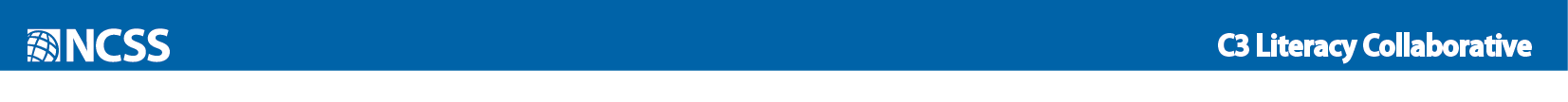 Your turn
Based on the compelling question you developed early, try your hand at creating a sequence of supporting questions.
[Speaker Notes: Let me say just a couple of things before turning you loose….

Taken together, the compelling question and supporting questions provide the intellectual architecture for the inquiry. There is no one right compelling question for a topic, and there is not only one way to construct and sequence the supporting questions. 

The question, “Did Reconstruction Really Free African Americans?” has been vetted and found to be compelling by a range of teachers and academics, but that is not to say that others might not develop equally engaging questions. 

Similarly, the supporting questions on this slide have won the reviewers’ endorsement. Others, however, may rearrange the sequence of supporting questions, insert additional questions, or even substitute in a whole new series. 

All of this is to say that inquiries will not come alive in classrooms until teachers make them their own.]
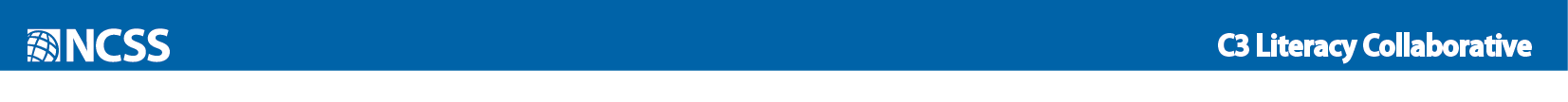 How did you do?
[Speaker Notes: Review participants’ supporting questions.

Before we move to the Lesson Plan Template, let’s consider a few ideas:
What is the relationship between compelling and supporting questions?
What benefits do you anticipate in creating supporting questions?
What challenges do you anticipate in creating supporting questions?
What other ways might student questions become part of an inquiry?]
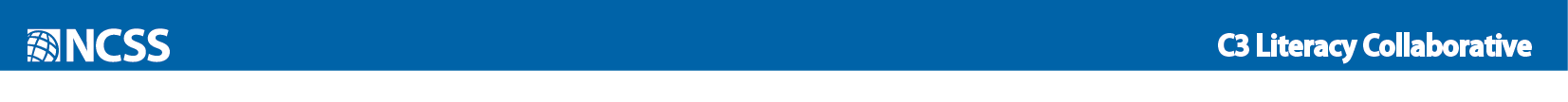 Lesson Plan Template
In looking at page 4 of the Template, what issues do you see coming up in terms of:

Sources
Common Core connections
[Speaker Notes: We have now looked at the distinctive features of compelling and supporting questions and how they relate to one another. Let’s now turn to the Lesson Plan Templates to see what additional layers we can add to the curriculum development process. 

After the introductory matter, turn to page 4 of the template description…. 

Read and discuss:
What sources came to mind as you were thinking about the topic and questions that you generated earlier?
What challenges do you anticipate in finding sources?
What common core connections came to mind while you were working through the questions?]
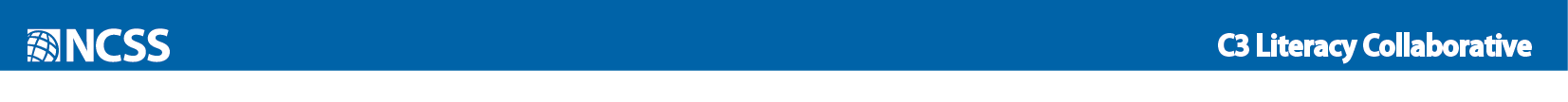 Lesson Plan Template
Turning now to p. 12, let’s see how your inquiry is shaping up….
[Speaker Notes: Now turn to page 11 in the K-2 template and page 12 in the other templates. 

Complete the information at the top of the page (i.e., title of the lesson, subject/course, grade level). 

Then insert your draft compelling and supporting questions in the respective boxes and any ideas you have about sources in that box. 

And if you have ideas about connections to the Common Core, list those in the appropriate boxes.

Reflect and discuss:
What did you notice about the relationship between the questions and the sources?
What did you notice about the relationship between the questions and sources and the Common Core connections?]
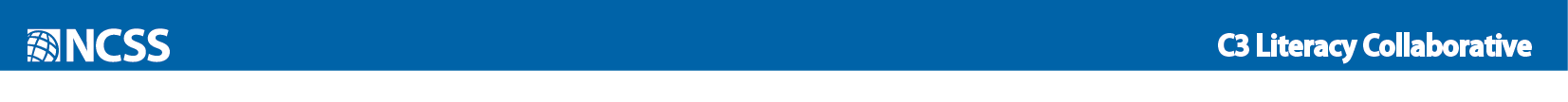 Moving forward
[Speaker Notes: As we near our time together, let’s spend some time thinking about your learning and start to develop some plans for action based upon the opportunities and context in your site.  You can use Handout #9 to help you plan next steps: 
 
What? What now are my goals or intentions for utilizing questions to plan your curriculum inquiries?
So What? What have I learned that would help me work with other educators to reflect upon my current instructional practices for social studies? 
Now What? What do I need to implement the practice of developing compelling and supporting questions in my classroom? 
 
Consider the following support mechanisms needed from:
School administrators
Parents and families
Community members
 
Who should I talk to as I develop a plan for action? 
 
Conclusion:
As you move forward to think about and plan to implement the C3 Framework for Social Studies State Standards, please consider participating in the many other professional development investigations in this series.  You can find them at  socialstudies.org/c3
 
Thank you for participating in this investigation!  Please take a moment to provide us some feedback on today’s investigation by participating in this brief evaluation found at (insert link)
 
We hope to see you at the next session!]
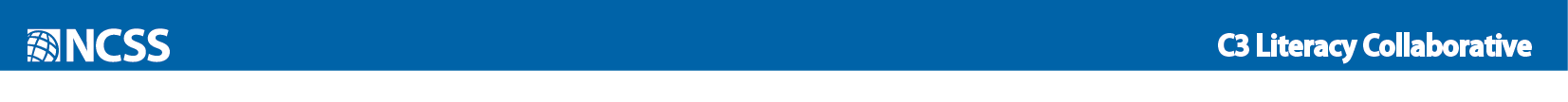 Thank youfor participating in this webinar!
Please take a moment to participate in this
brief evaluation 
Your feedback is important to us!

Register for our April 29th 6:30pm EDT webinar 
Dimension 3: Evaluating Sources and Using Evidence led by Scott Waring, Ph.D. here